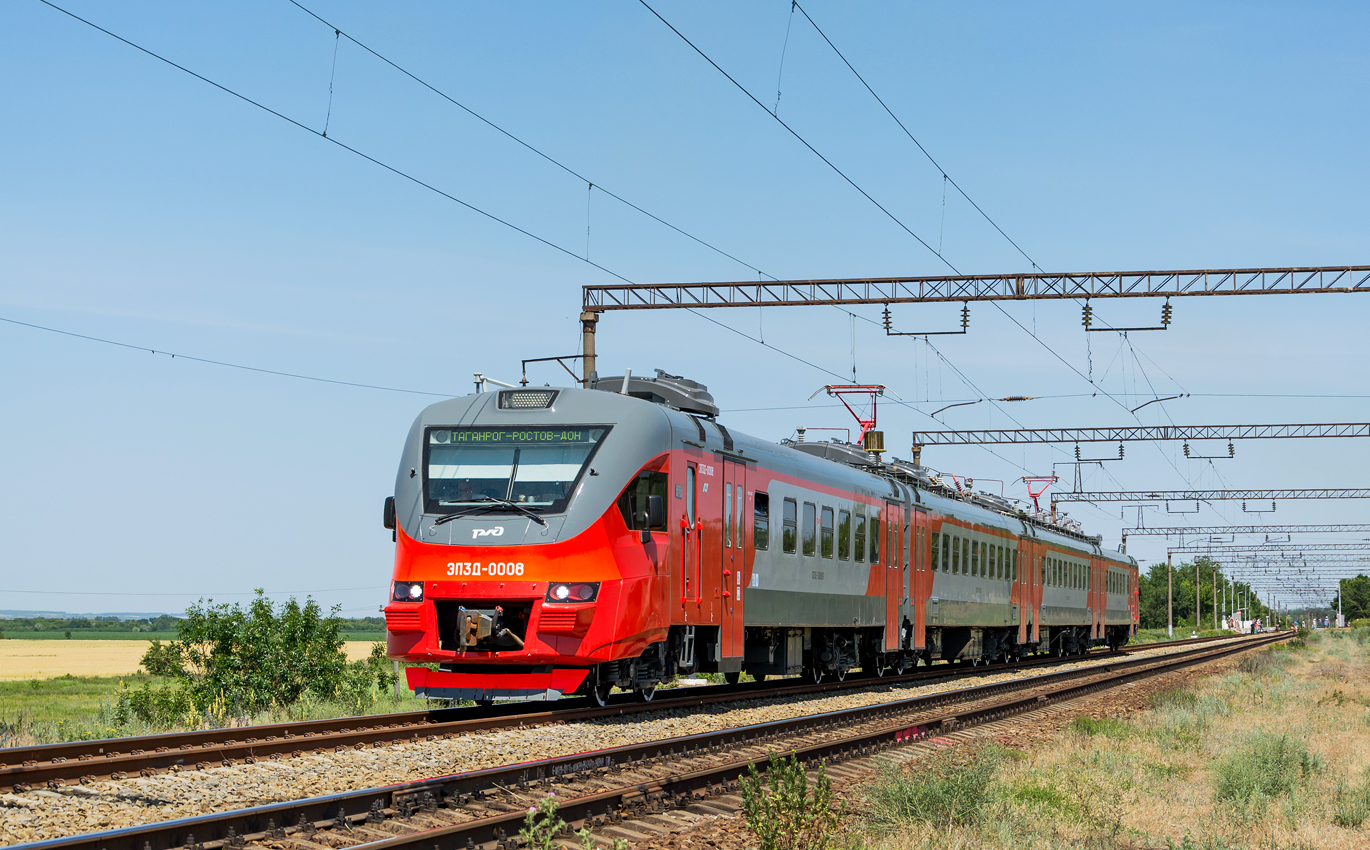 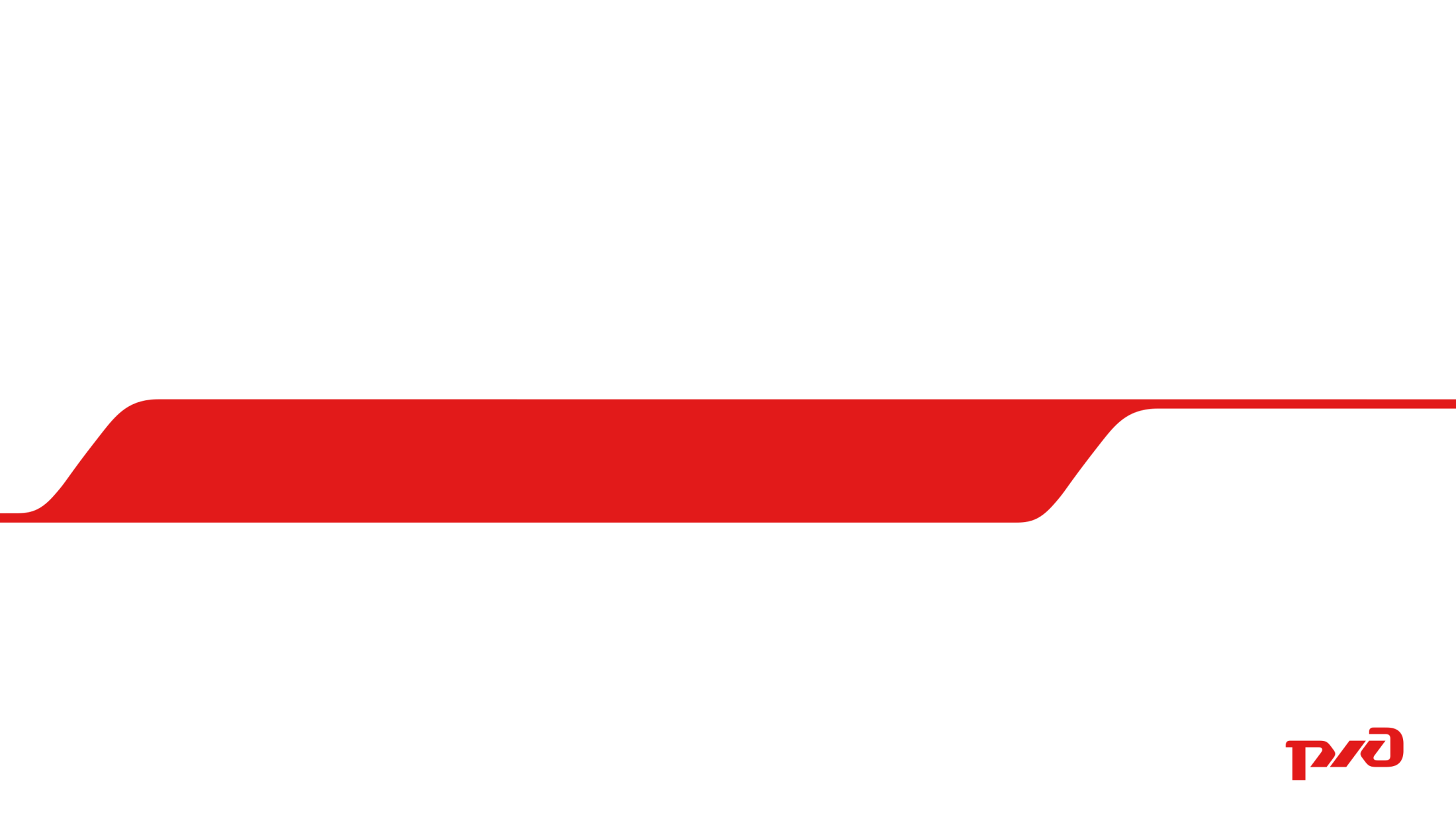 Пригородные перевозки: повышение эффективности, улучшение качества обслуживания пассажиров
Заместитель генерального директора ОАО «РЖД» 
Пегов Дмитрий Владимирович
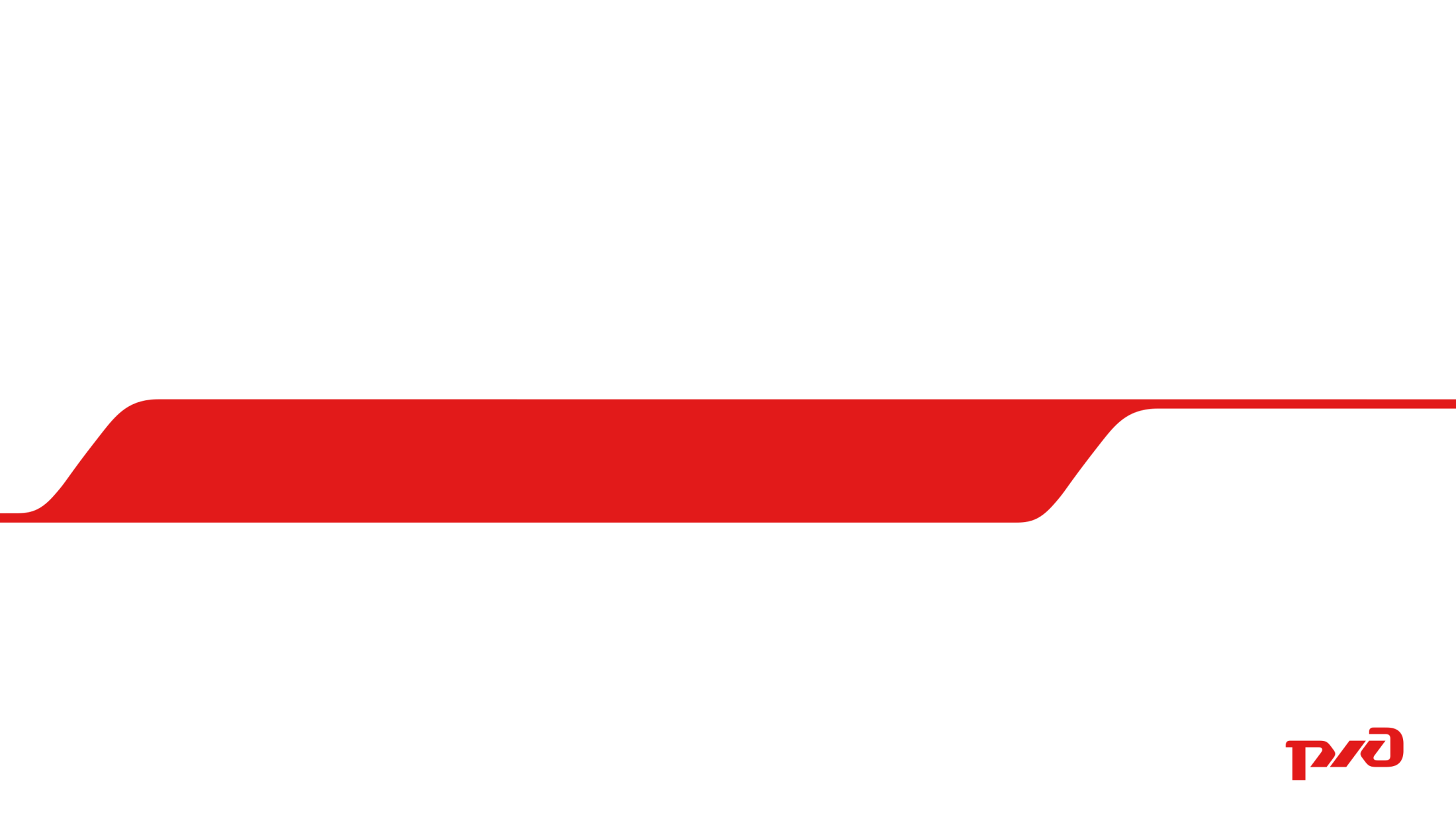 Результаты работы пригородного комплекса за 2019 год
Отправление пассажиров
Пассажирооборот
Доходы
1,08 
млрд пасс.
+3,3%
к пр.г.
Калининградская
ППК
Центральная ППК
Северо-Западная ППК
Московско-Тверская ППК
Северная ППК
Пермская ПК
Волго-Вятская ППК
34,4
+3,5%
ППК Черноземье
Содружество
к пр.г.
Саратовская ППК
Северо-
Кавказская 
ППК
млрд пасс-км
Свердловская ППК
Самарская
ППК
Волгоградтранспригород
Кубань 
Экспресс-пригород
Башкортостанская ППК
Омск-Пригород
Краспригород
Экспресс Пригород
Кузбасс-Пригород
75,5
Байкальская ППК
+7,4%
Алтай-Пригород
к пр.г.
ПК Сахалин
Забайкальская ППК
млрд.руб.
Рост пассажиропотока к 2018 г
Экспресс-Приморья
Снижение пассажиропотока к 2018 г
В 2019-2020 г. услугами новых пригородных поездов смогли воспользоваться пассажиры 21 субъекта РФ
Новый парк в пригородном сообщении
(Традиционный + «Ласточка»)
322 вагона
287 вагонов
2020 
(план)
2019
Традиционный подвижной состав
198 вагонов
158 вагонов
2020 
(план)
2019
Архангельская область
Республика Коми
Владимирская область
Курская 
область
Кировская 
область
Липецкая область
Нижегородская область
Сахалинская область
Удмуртская
 Республика
Белгородская 
область
Воронежская область
Республика 
Татарстан
Амурская область
Саратовская область
Ростовская область
Республика Бурятия
Новосибирская область
Иркутская
область
Приморский край
Забайкальский край
Алтайский 
край
Пригородные перевозки – драйвер развития регионов
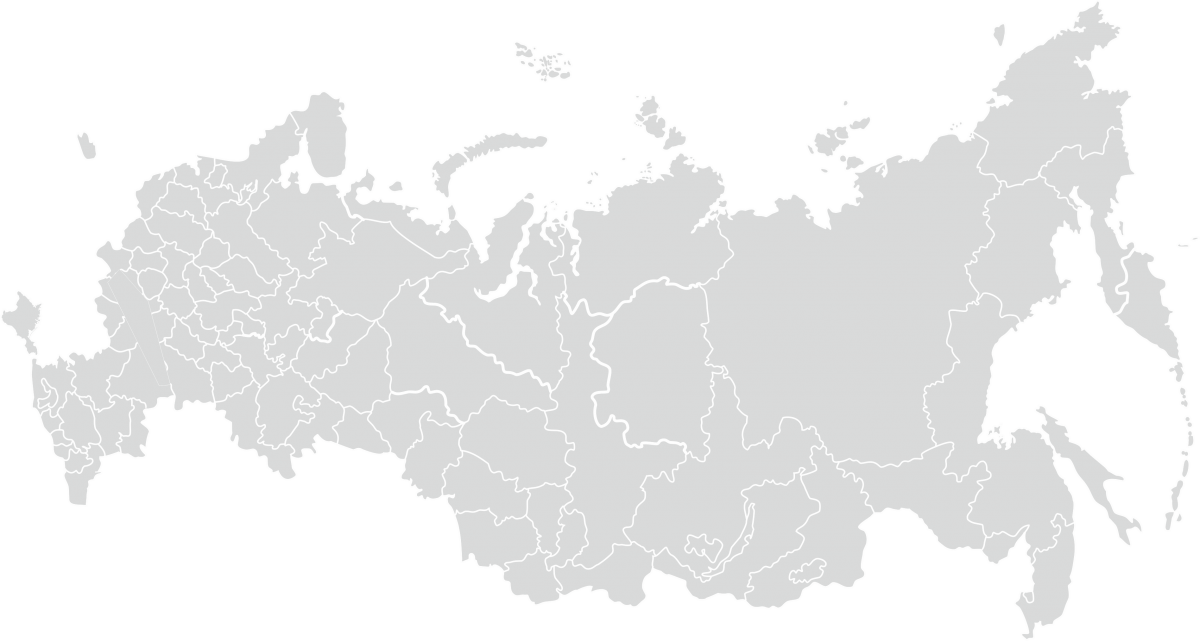 Рост пассажиропотока после обновления подвижного состава на маршрутах
+10%
+32%
Развитие Агломерации «Городская электричка»
+10%
+14%
+13%
Санкт-Петербург 
Ленинградская 
область
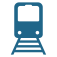 Городская электричка:

12 городов проект реализован

14 городов 
перспективные проекты

+13,9% рост пассажиропотока 
после ввода
Ростовская 
область
Красноярский 
край
Свердловская область
Калининградская область
+22%
+3,7%
+18%
Кировская
область
Нижегородская область
Курская 
область
+6%
+5,3%
Воронежская область
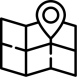 Расширение маршрутной  сети
Владимирская область
+6%
Саратовская область
+9,3%
+24%
Новый подвижной состав
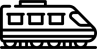 +22%
+11%
Амурская 
область
Новосибирская область
+7%
+31%
Иркутская 
область
Ставропольский край
Забайкальский 
край
Липецкая 
область
+15%
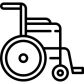 Создание безбарьерной среды
Республика 
Бурятия
Текущие центры экономического роста
Перспективные центры экономического роста
Ярославль
Липецк
Ставрополь - Минеральные Воды 
Волгоград
Рязань
Пенза
Ульяновск
Чебоксары
Киров
Ижевск
Оренбург
Тюмень
Барнаул
Кемерово
Новокузнецк
Хабаровск
Владивосток
Санкт-Петербург
Москва
Воронеж
Тула
Ростов-на-Дону

Краснодар 
Н.Новгород 
Самара-Тольятти 
Саратов
Казань 
Пермь

Уфа
Екатеринбург 
Челябинск 
Омск
Новосибирск
Красноярск
Иркутск
Внедрение новых клиентских и 
цифровых сервисов
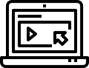 Повышение качества коммуникации с клиентами
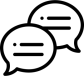 4
* данные стратегии пространственного развития РФ на период до 2025 года (утв. расп. Правительства РФ №207-Р от 13.02.2019)
Закупка ПС накопленным итогом
Потребность в обновлении подвижного состава до 2025 года
Финансирование, требуемое на возобновление традиционного парка, 
в ценах соответствующих лет, млрд руб. и планируемая закупка, шт.
Закупка ПС накопленным итогом
Потребность в финансировании
В соответствии с решением Правительственной комиссии по транспорту от 20 ноября 2019 г. ведется работа по актуализации организационной модели обеспечения пригородных перевозок железнодорожным транспортом и программы обновления пригородного подвижного состава на последующие периоды.
14,8
14,3
13,2
13,1
12,7
11,7
2020
2021
2022
2023
2024
2025
5
В 2019 году мобильное приложение «РЖД Пассажирам» внедрено в 24 ППК
Функционал
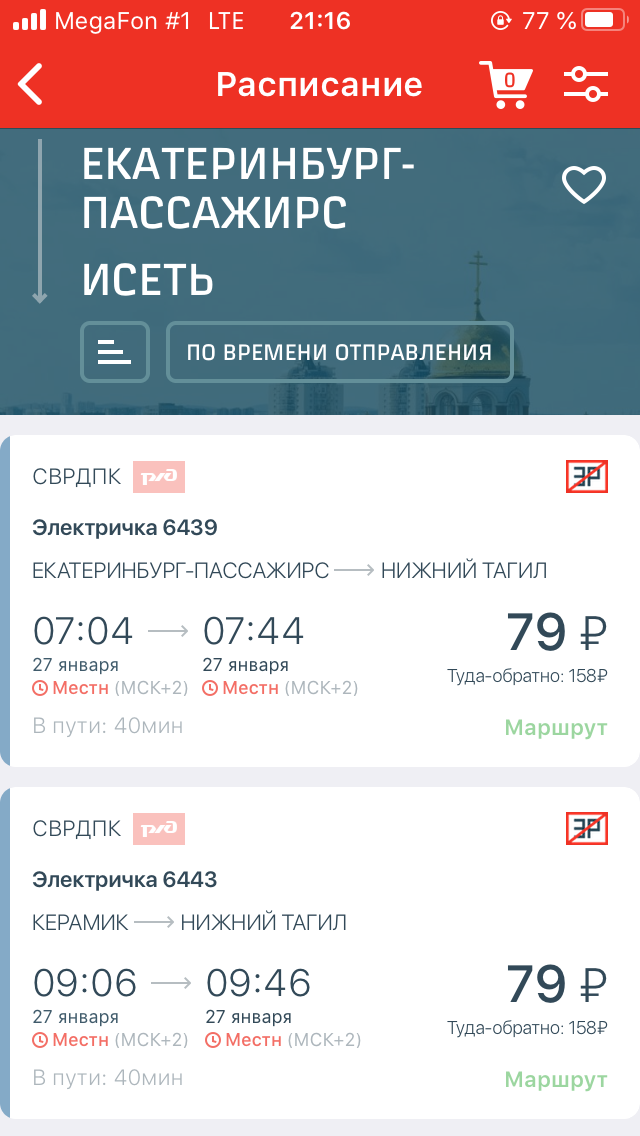 Планируемый функционал
Расписание поездов

Информация о фактическом движении и опозданиях

Продажа билетов (без предоставления мест)

Оформление багажа и велосипедов

Возможность оплаты электронными системами (Apple Pay, Google Pay, Samsung Pay)
Билеты на поезда с указанием мест 

Абонементные билеты

Билеты льготной категории граждан

Отображение номеров путей и платформ отправления поездов 

Адресное информирование
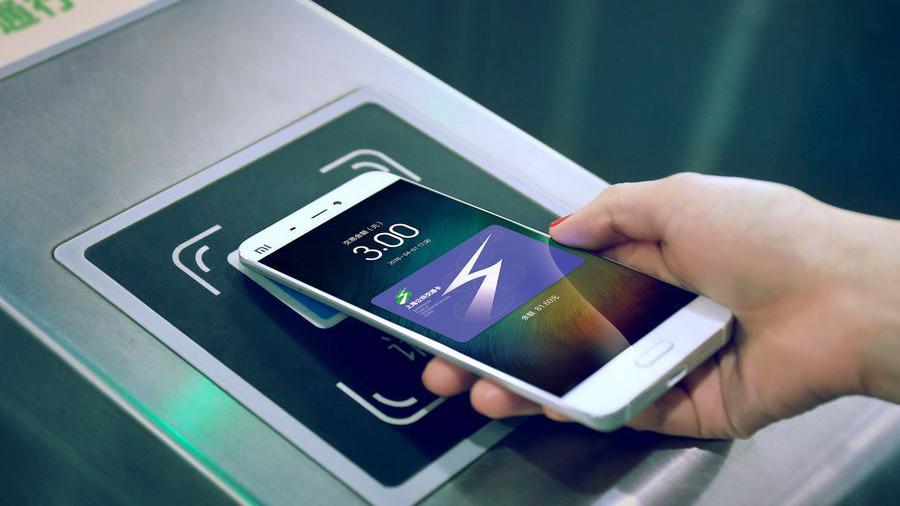 Внедрение системы дифференциации тарифов на пригородные пассажирские перевозки
ИНТЕРНЕТ, 
электронные приложения,
транспортные приложения к банковским картам
-10%
СТРАТЕГИЯ ПОЭТАПНОГО 
                                ПЕРЕХОДА НА ЦИФРОВЫЕ                                                  
ПРОДАЖИ                                    
                     (до 75%) - интернет,
	мобильные приложения,
             транспортные приложения к банковским     
          картам
Дифференци-ация тарифов по каналам продаж
-5%
АБП
билетопечатающие 
автоматы
+10%
В КАССАХ
НОВЫЕ ВОЗМОЖНОСТИ ДЛЯ ПАССАЖИРОВ
СОКРАЩЕНИЕ ЗАТРАТ ПЕРЕВОЗЧИКОВ
Содержание и обслуживание касс и кассовых залов, заработная плата кассиров
Выбор способа приобретения проездного документа (билета)
Расходные материалы
(бланки, бумага, ремонт АБП и пр.)
Сокращение времени ожидания в очереди
Удобство приобретения проездного документа (билета) («билет на электричку в кармане»)
Инкассация, иные расходы, связанные с обращением наличных денег
7
О мерах социальной поддержки детей в возрасте 5-7 лет, обучающихся и студентов очной формы обучения
Проблематика
Предложения
Устранить правовой пробел при предоставлении льготы на проезд детей в возрасте 5-7 лет
✓
X
Разные условия предоставления льгот
Принять документ, определяющий единый порядок перевозки школьников и студентов
✓
Ограниченный период 
предоставления льгот
X
Установить круглогодичный период предоставления льготы для учащихся и студентов
✓
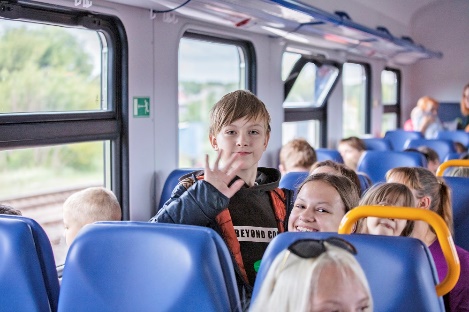 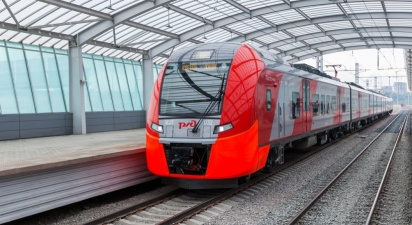 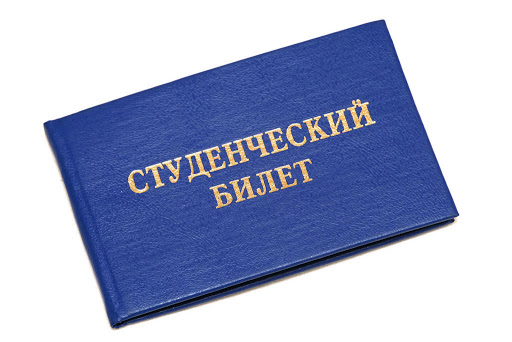 8
Ежегодно растет количество правонарушений в пассажирских поездах
в 8,9 раза
Мелкое хулиганство
в 4,3 раза
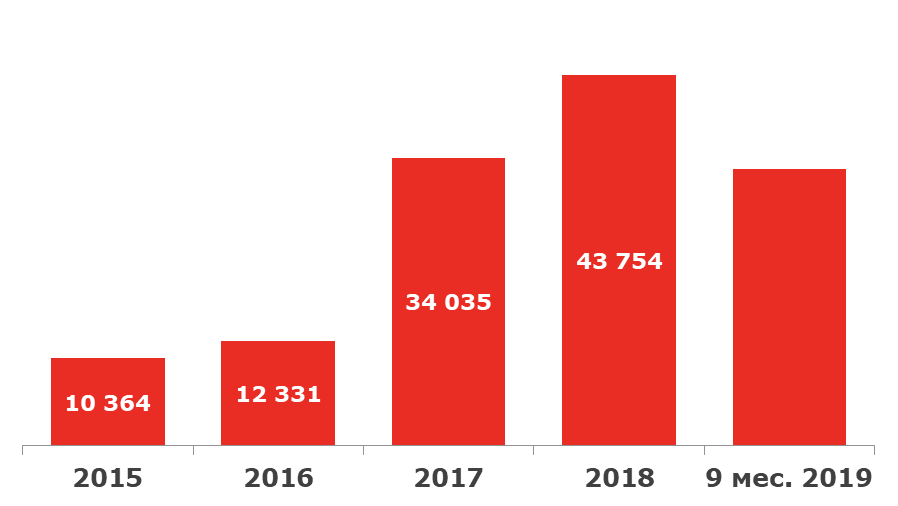 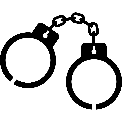 44 102
в 39 раз
Курение
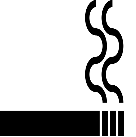 Распитие спиртных напитков
в 2,7 раза
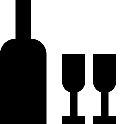 2019
9
Предлагаемые изменения в Уголовный кодекс РФ направлены на повышение гарантий безопасности работников перевозчиков
ИЗМЕНЕНИЯ В УГОЛОВНЫЙ 
КОДЕКС РФ
ПРАВОНАРУШЕНИЯ В ОТНОШЕНИИ ПЕРСОНАЛА
Дополнить новой ст. 268.1 предусматривающей:
27%
+
увеличение случаев нападения на персонал
За применение насилия, не опасного для жизни или здоровья, либо угрозы применения насилия в отношении персонала:
1
– штраф до 200 тыс. руб. или в размере заработной платы (или иного дохода) осужденного за период до одного года, либо принудительными работами до двух лет.
+27%
За применение насилия, опасного для жизни или здоровья
2
- штраф до 200 тыс. руб. или в размере заработной платы (или иного дохода) осужденного за период до восемнадцати месяцев, либо принудительными работами до пяти лет.
10
Рекомендации
Разработать Программу развития пригородных железнодорожных перевозок в агломерациях и их интеграции в городскую среду;

     Рассмотреть возможность бесплатного провоза детей не старше 7 лет;

     Установить единый порядок предоставления льгот для студентов и школьников;

     Предусмотреть возможность оформления льготных электронных билетов;

     Предусмотреть меры ответственности для обеспечения правопорядка на транспорте и пресечения противоправных действий в отношении персонала (экипажа) транспортного средства;

     Предусмотреть возможность установления дифференцированных тарифов в пригородном сообщении.
✓
✓
✓
✓
✓
✓
11
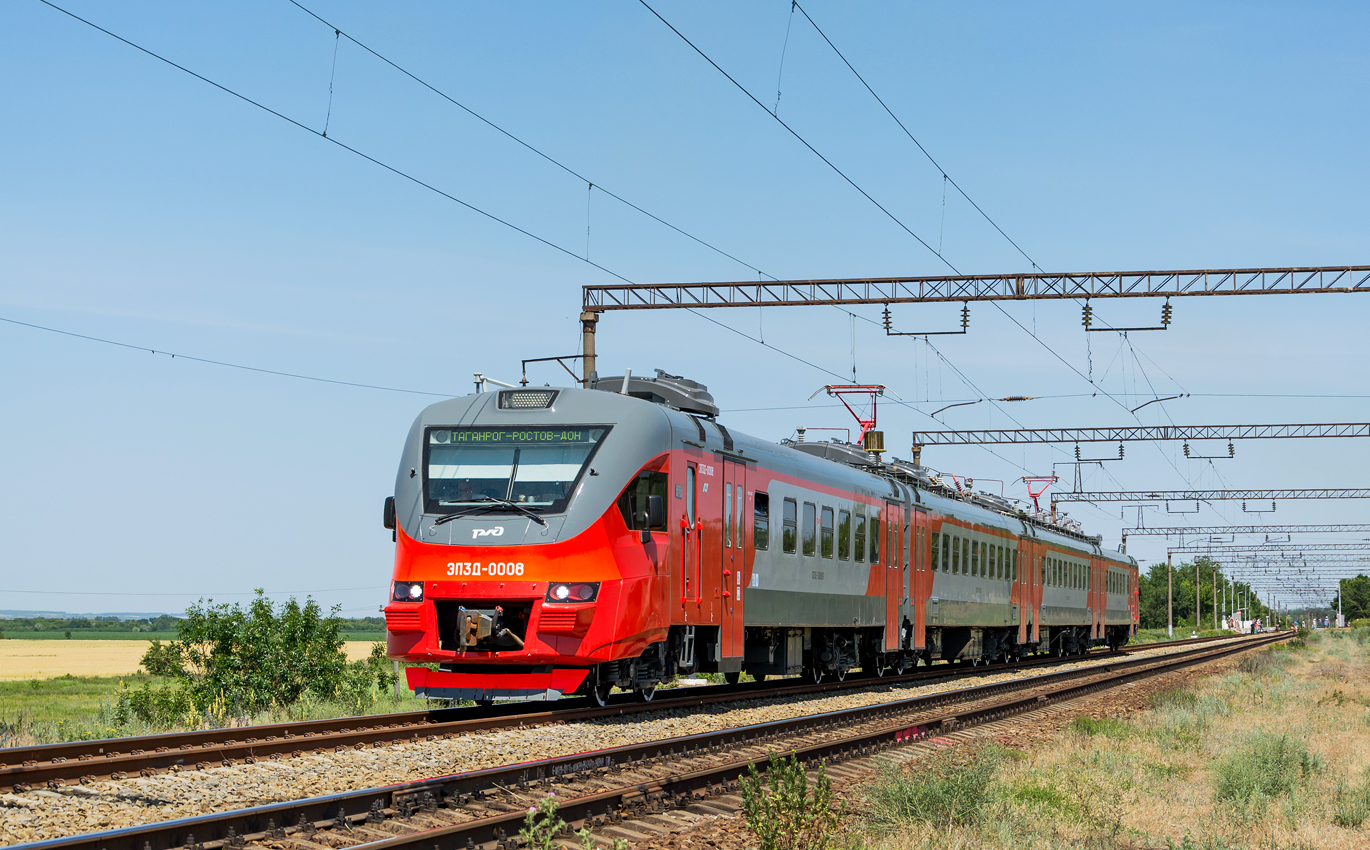 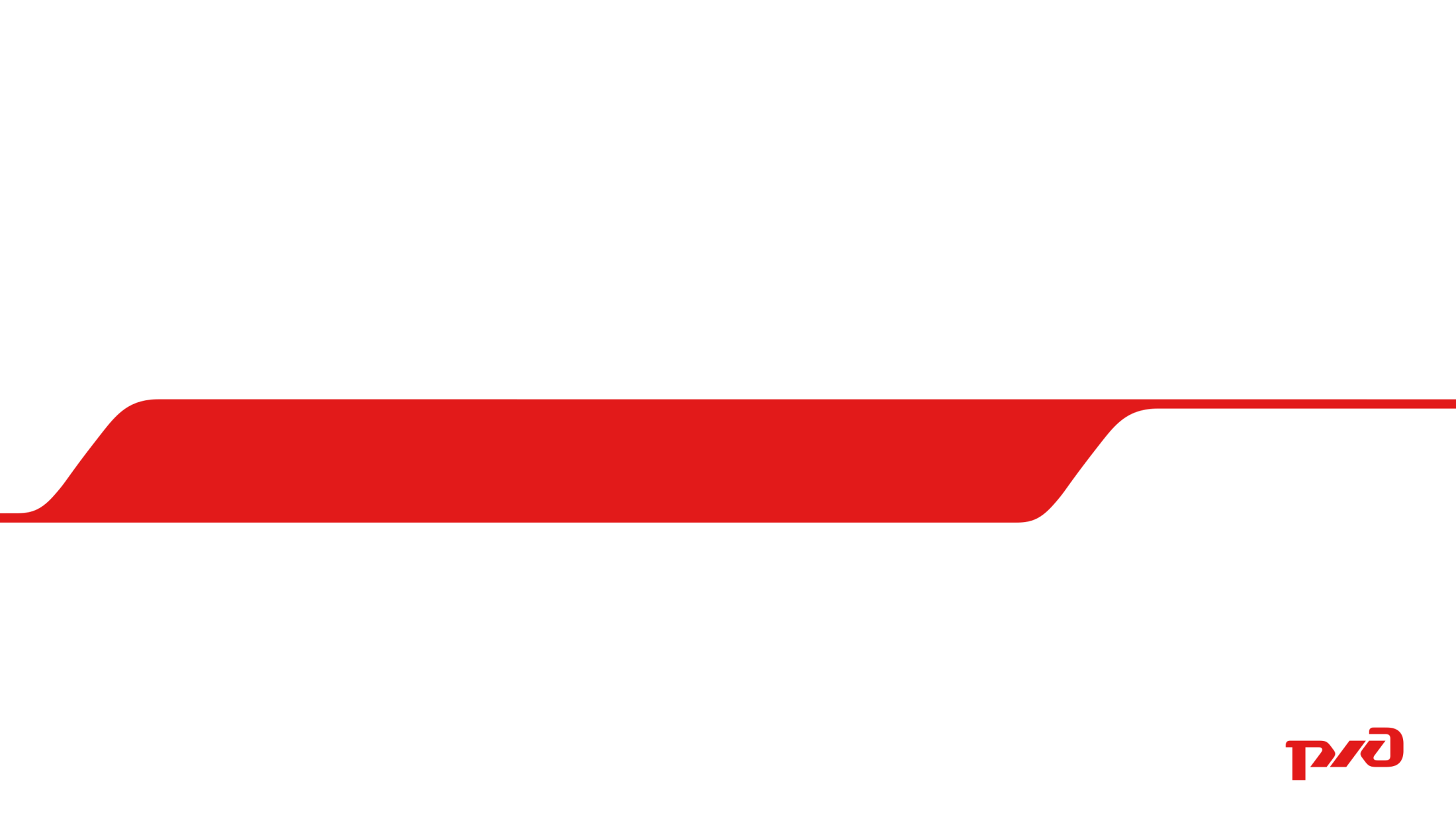 Пригородные перевозки: повышение эффективности, улучшение качества обслуживания пассажиров
Заместитель генерального директора ОАО «РЖД» 
Пегов Дмитрий Владимирович
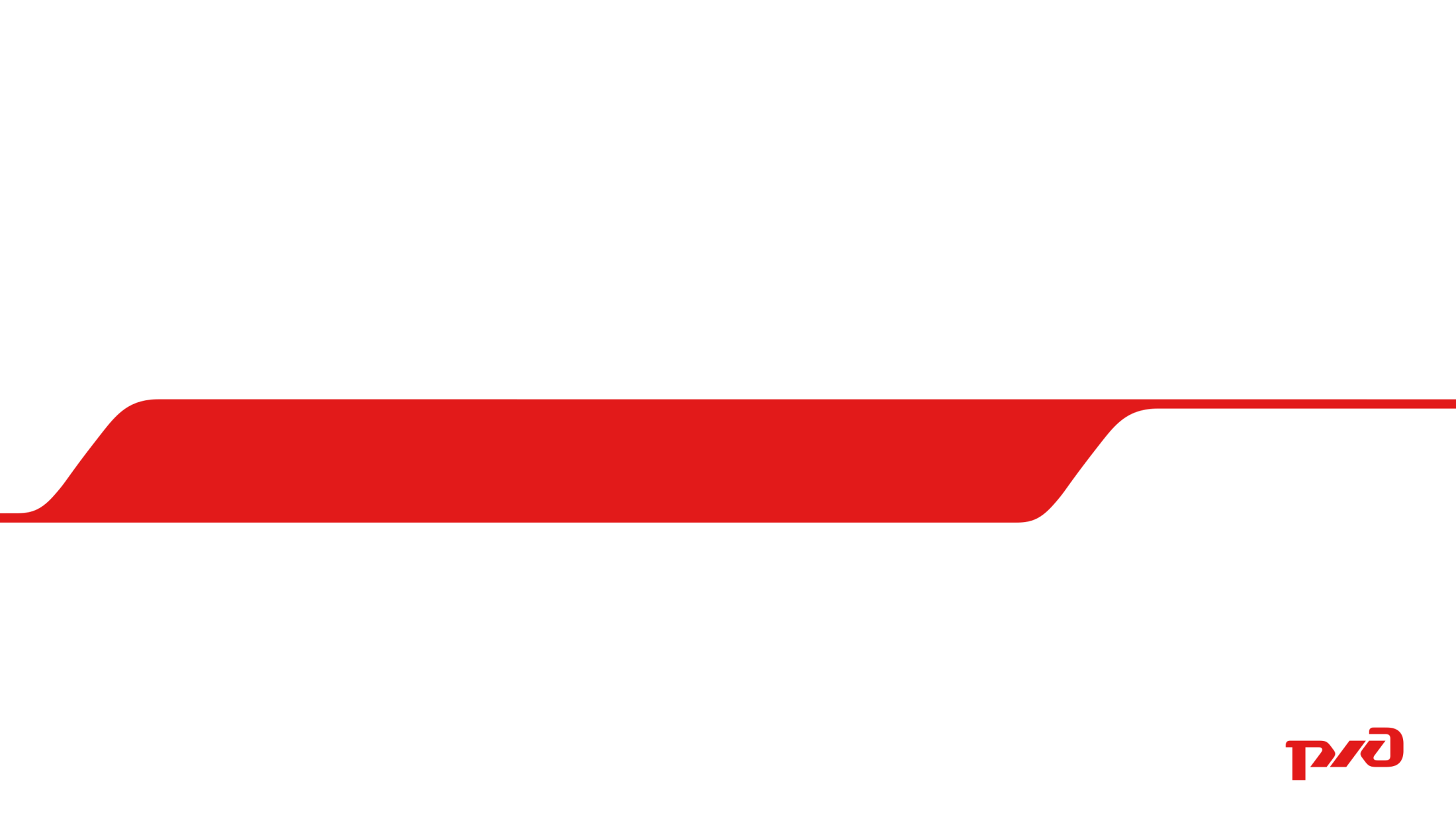